The State, Resources, & The Global Economy
What’s in a Name?
Denomination of origin = proprietary name
a.k.a. destination, appellation, geographical indication of origin
When is ‘manchego’ really ‘manchego’?
Spain wants to own the name
Mexico says it’s generic
When is ‘feta’ really ‘feta’?
Greece want to own the name
Denmark – ‘imitation’ feta allowed by EU
¤
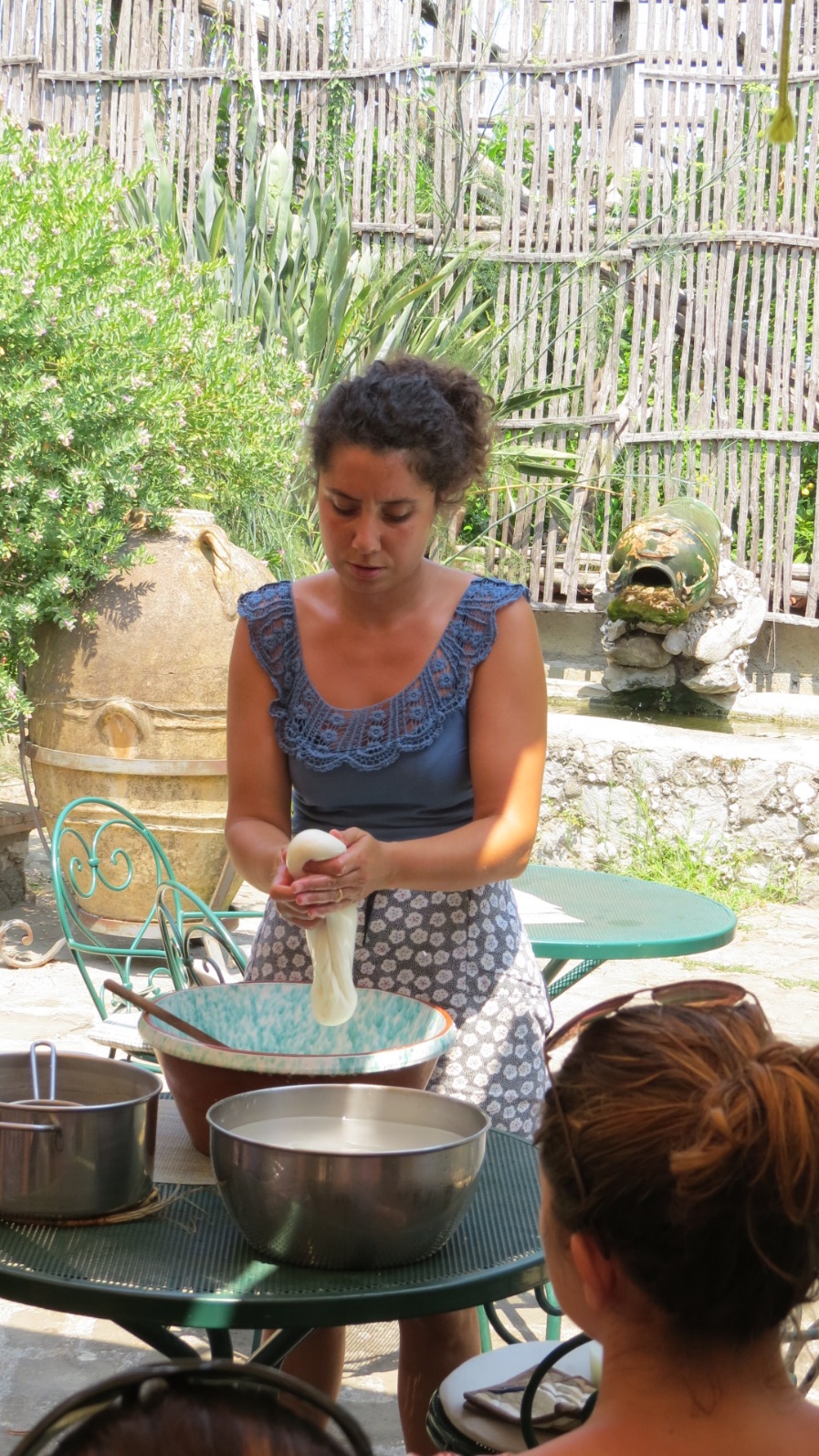 Trade Issue
Dispute slowing EU-MX trade update
Inner-EU dispute	
Viewed as trade barrier
Spain, Greece want sole use
Belgium 1996; Germany, Denmark 2005
Competition in other importing countries
Affects state’s income
Cheesemakers earn less
Spanish- less $ from Miami, US
Greeks- less $ in EU
Gov’ts get less from sales taxes
¤
Trade & Cheese
Realists
State as key actor
Power struggle	
Liberals
Multiple actors
Cooperation can be beneficial
¤
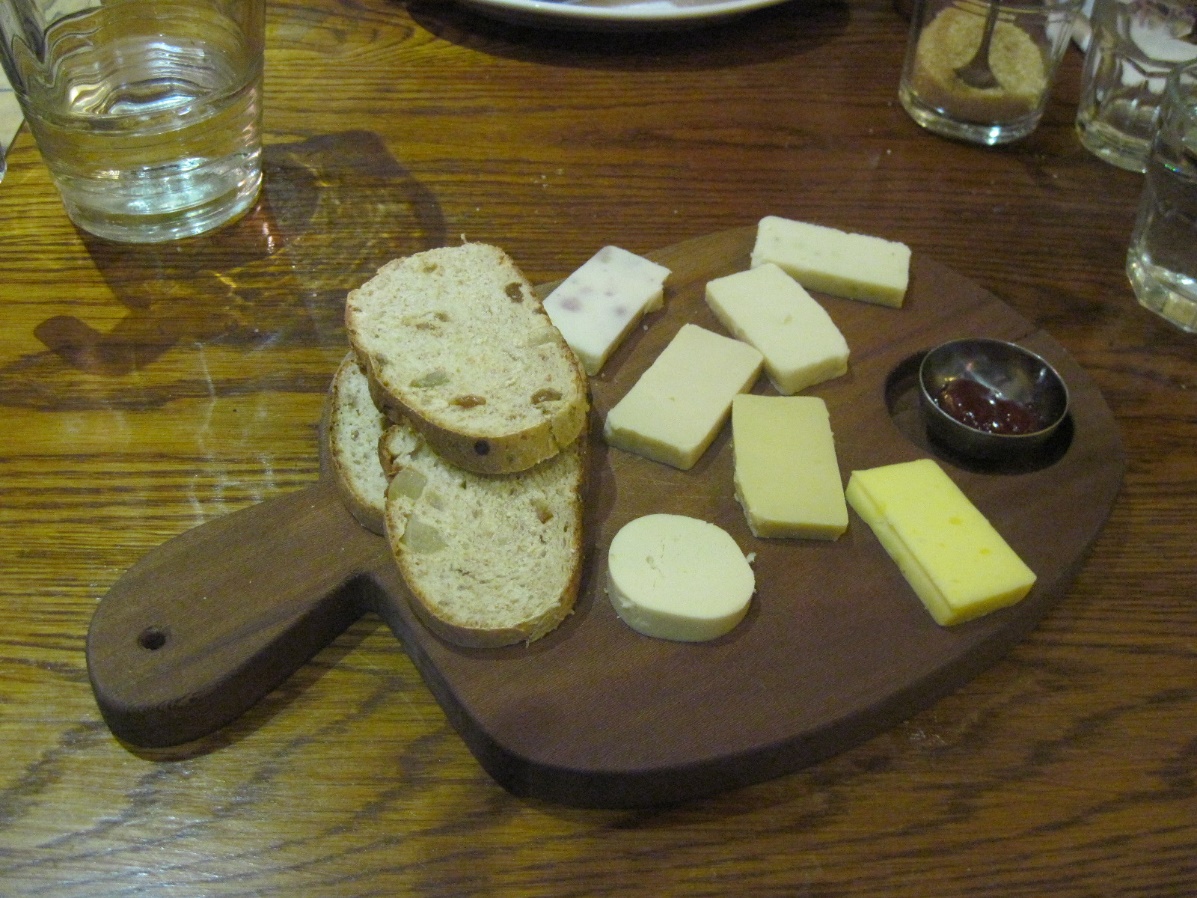 Trade
Why countries trade link
Types of trade
Primary, manufactured, services
Colonization
World Trade Organization (1995)
European Union (1992)
27 members after Brexit
Only 19 use euro (1999)
¤
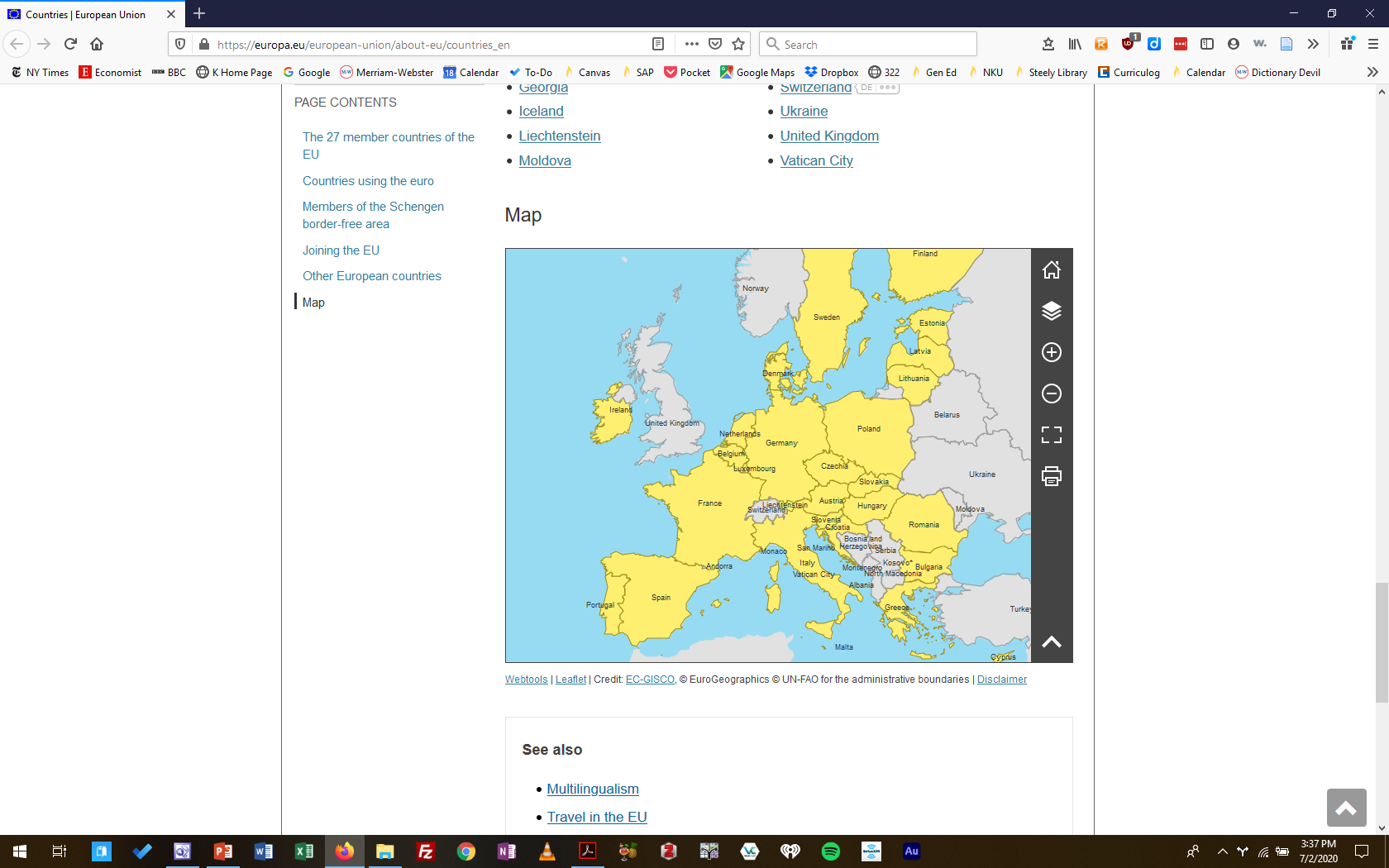 https://europa.eu/european-union/about-eu/countries_en
Trade Pacts
Minimize trade barriers
How they trade
Bilateral
EU-Japan, Canada- UK, US- EU
Multilateral  
USMCA (was NAFTA), WTO, etc.
How trade deals affect you
Cheaper imports
More product choices
Better quality options
Standardized products
¤
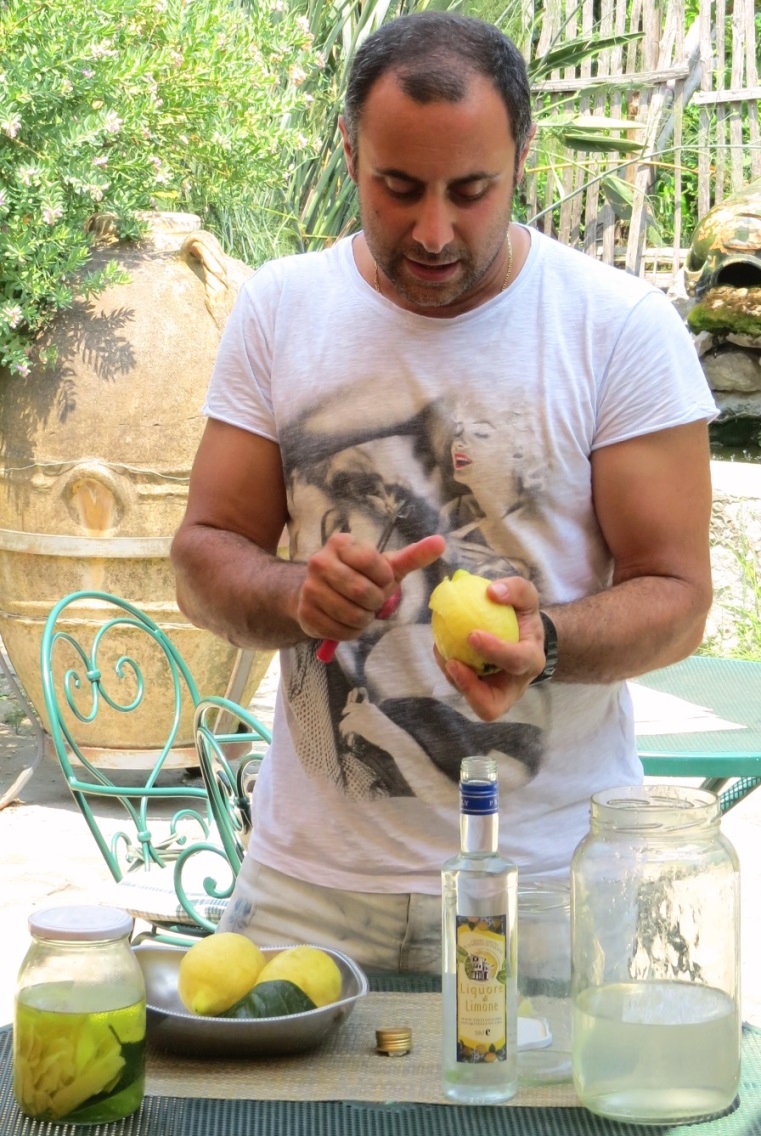 Trade Issues
Trade disputes
China taxes Australian wine  link
World Trade Organization (WTO) 
Dispute mechanism link
610 complaints; Ruled on 350+ cases
Recent rulings
US tariffs on Indian steel
Chinese tariffs on US cars
¤
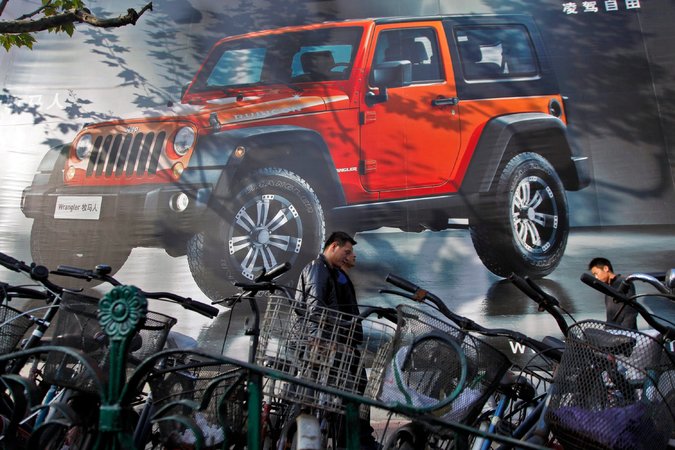 Jeep Billboard in Shanghai 
  http://www.nytimes.com/2014/05/24/business/wto-ruling-on-chinese-tariffs-on-us-cars.html?_r=0
Economic Indicators
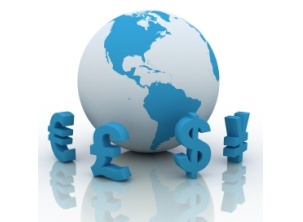 Gross Domestic Product (GDP) 
Measures country’s wealth
GDP per capita
Measures average income per person
Economic Indicators (cont.)
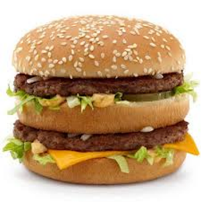 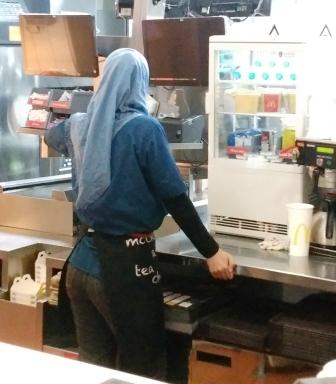 How money works link
Purchasing Power Parity (PPP) link
Big Mac Index
What/how much people can buy
GN stronger currencies
IGOs & MNCs
Economic IGOs
World Trade Organization (1995)
Bretton Woods Agreement (1944)
Int’l Monetary Fund (IMF)
Stability
World Bank (WB)
Development
Multinational Corporations
Foreign Direct Investment (FDI)
Control assets $$$
Gross Corporate Product (GCP)
Top 10 MNCs? link
Worldwide link
Walmart  27th  
¤
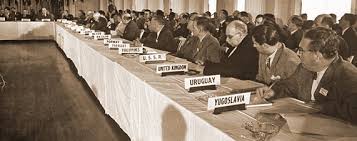 http://www.wsj.com/articles/SB122489333798168777
The State Recap
Sovereign, self-interested actors
Form IGOs like UN, EU, WTO, IMF
Try to control territory
Challenged by diverse population
Most states not nation-states
GN has economic advantage
Colonization to tap GS resources
Super interdependent
Need to cooperate on transnational issues
¤
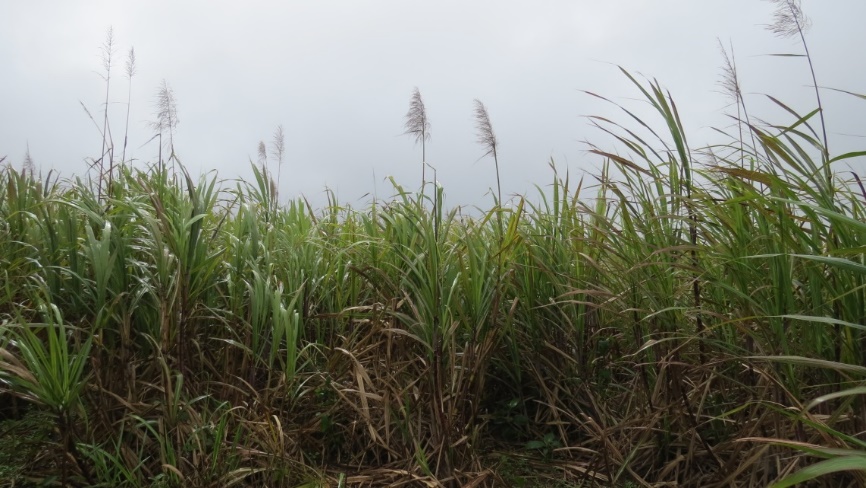